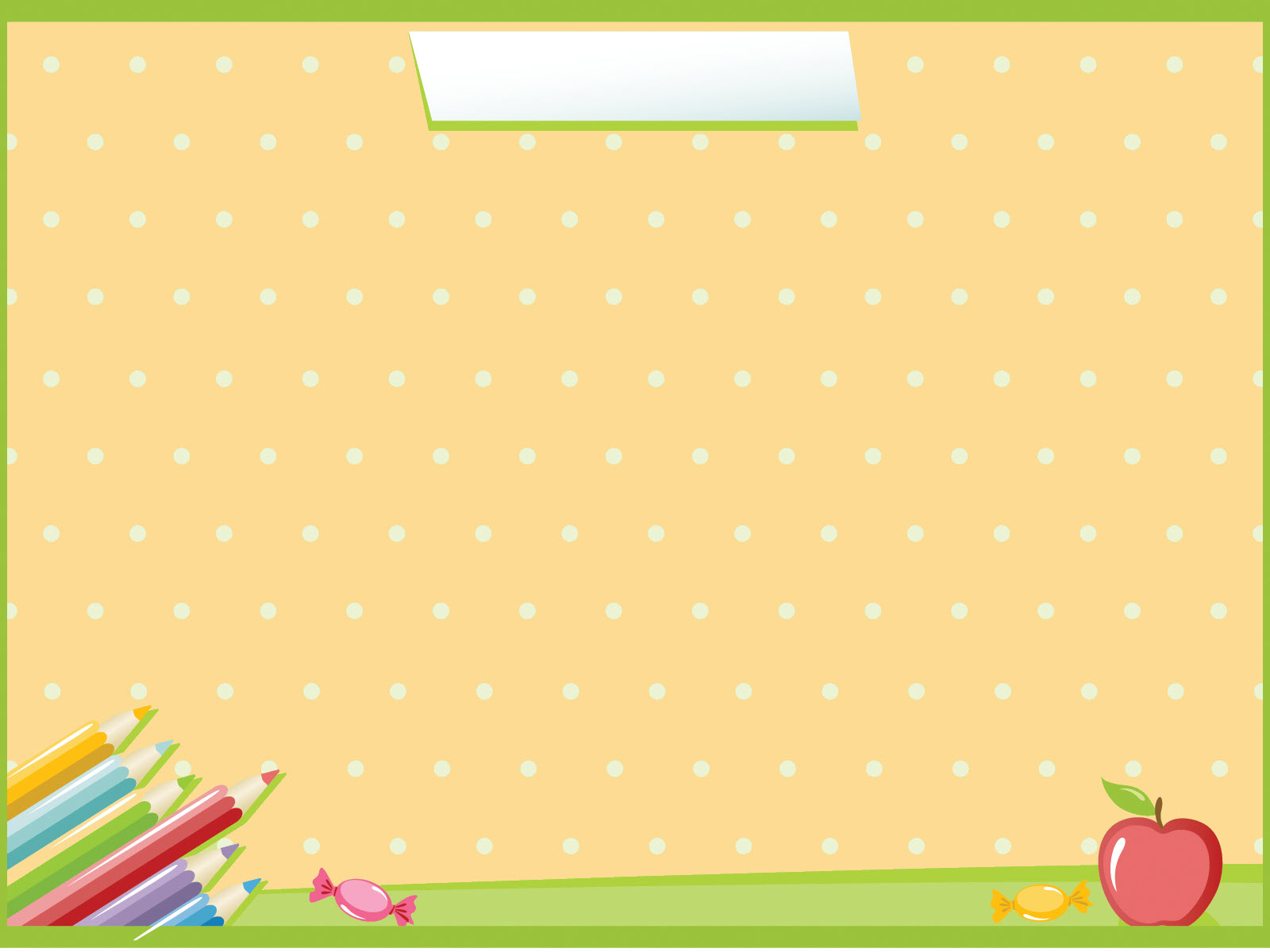 TIẾNG VIỆT
LỚP MỘT
CHỦ ĐỀ 10:NGÀY CHỦ NHẬT
Baøi 3: ot oât ôt
(sách Tiếng Việt tập 1 trang 104)
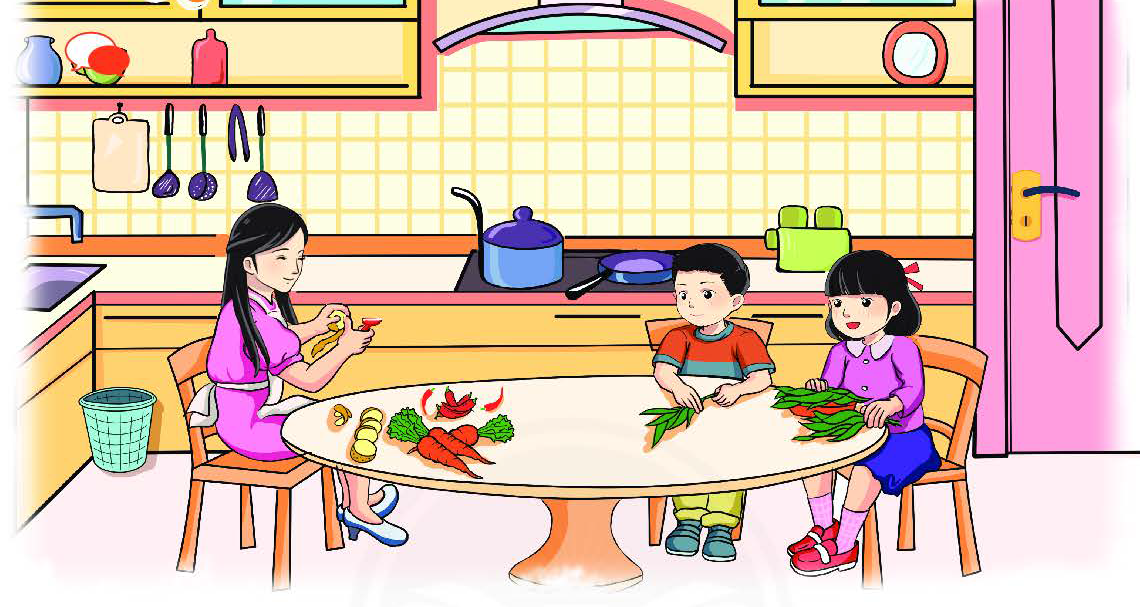 choát cöûa
oât
caùi thôùt
ôt
quaû ôùt
ôt
rau ngoùt
ot
caùi soït
ot
caø roát
oât
ot
t
o
oât
oâ
t
ôt
t
ô
t
t
o
t
t
oâ
t
ô
t
s
ot
l
oât
th
ôt
soït
ot
loát
oât
thôùt
ôt
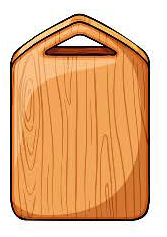 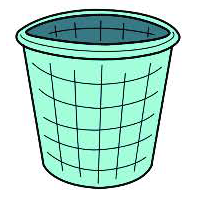 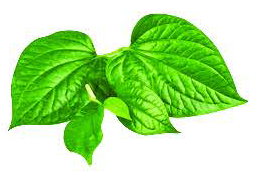 laù loát
oât
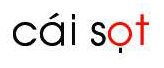 caùi thôùt
ôt
oât: coäât, moät, toát,…
ot: coùt, goùt, roùt,…
ôt: nhôùt, dôït, vôït,…
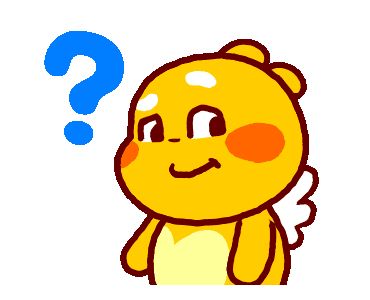 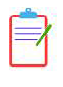 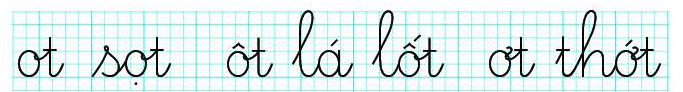 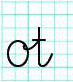 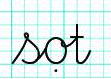 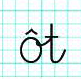 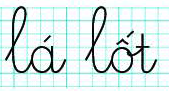 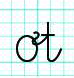 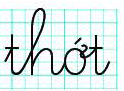 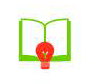 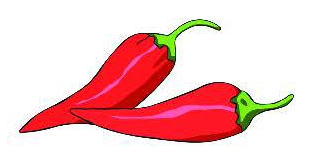 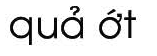 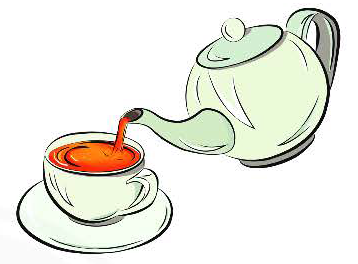 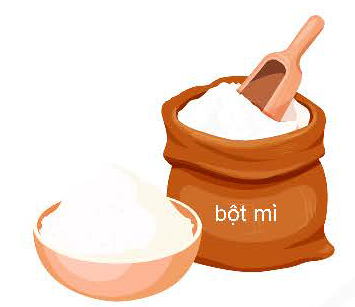 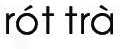 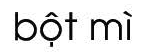 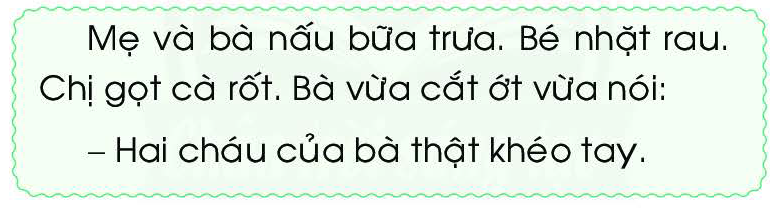 1
2
3
4
5
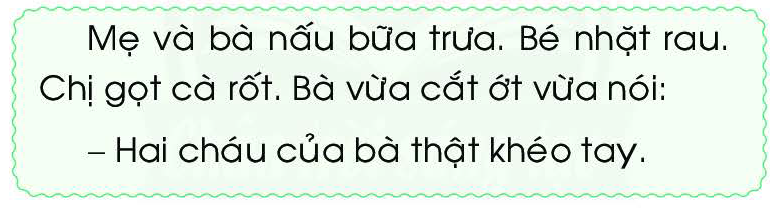 1
2
3
4
5
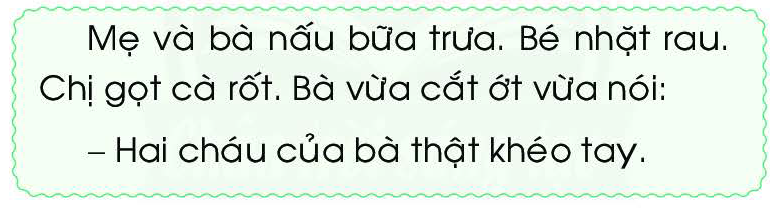 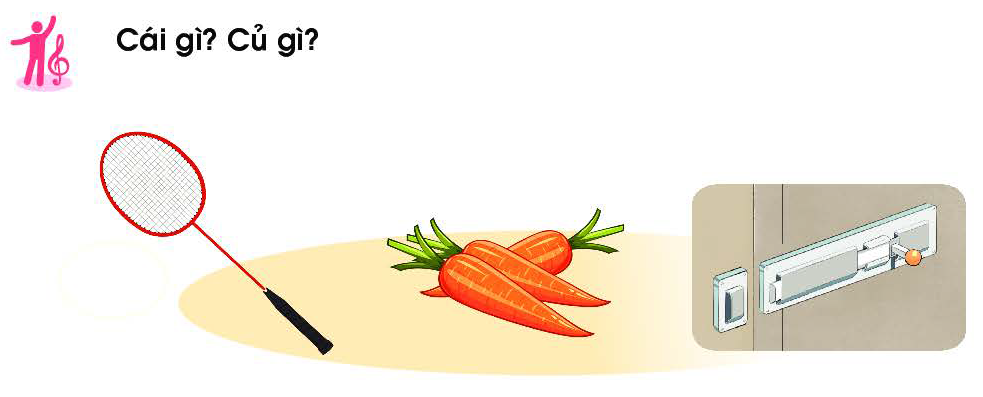 caùi vôït
caø roát
choát cöûa
oât
ôt
oât
Daën doø
-  Ñoïc laïi baøi: ot oât ôt( trang 104, 105) SGK
 -  Hoaøn thaønh baøi vieát: ot oât ôt trang 28 vôû taäp vieát 
 -  Xem tröôùc baøi:ut öt ( trang 106, 107) SGK